Naliw4
A gaint bunny attaked
Once upon a time
Something bad happened!
Do you…
1run away                                                      
2attak with a stick
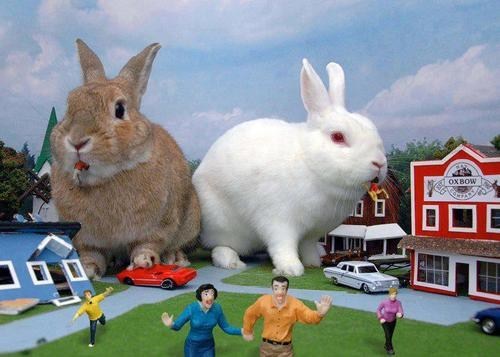 Another bunny comes in front of you and behind you what do you do?
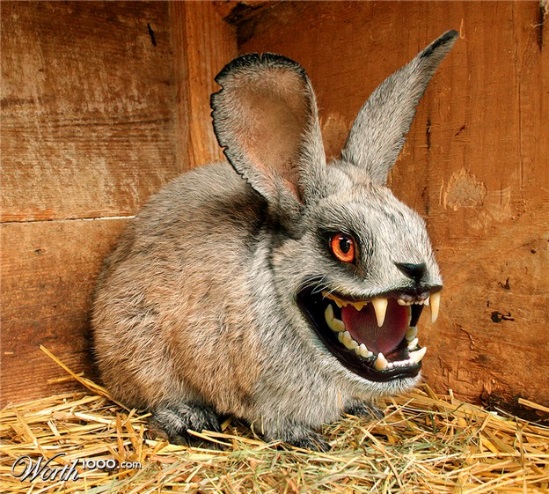 You died